1- SIT DOWN
2- STAND UP
3- CUT
4-TEACHER
5- WRITE
6. THANK YOU
7. TURN RIGHT
8. OPEN THE WINDOW
9- TURN LEFT
10- WRITE
11. READ
12- DRAW
13- COLOR
14- CLOSE THE DOOR
15. PENCIL
16- DRAW
17- WRITE
18. READ
19- ERASER
20- SCHOOL BAG
21- PENCIL CASE
22- SIRA
23- SCHOOL
24. TURN RIGHT
25. COMPUTER
26- STAND UP
27- PAINT
28. RİCA EDERİM
29. BAYRAK						zB
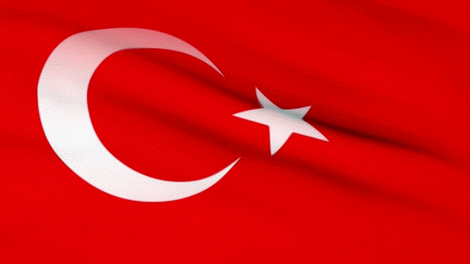